ПРЕЗЕНТАЦІЯ 
ДОСВІДУ РОБОТИ
класного керівника
4 гімназійного (8) класу
навчально-виховного комплексу
 “Загальноосвітня школа І-ІІІ ступенів 
№1-гімназія” м. Копичинці
Васюти Наталії Вікторівни
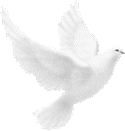 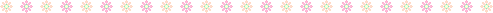 Васюта Наталія Вікторівна
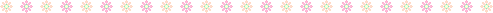 Моє кредо:
Мистецтвом і людяністю, працею і знанням
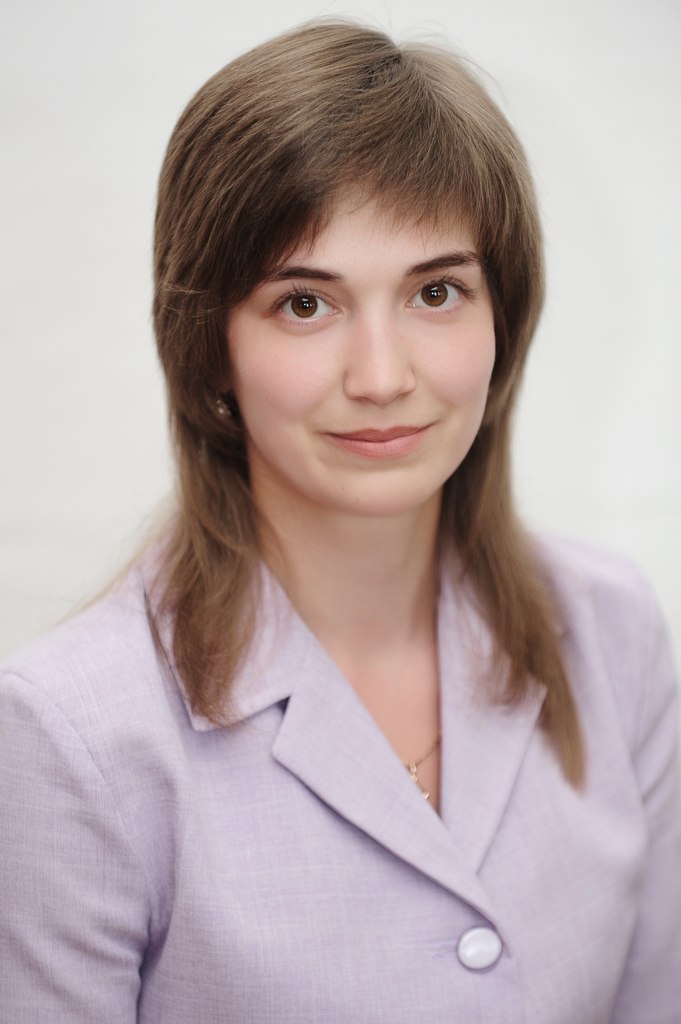 Працюю над проблемою:
«Формування життєвих компетенцій шляхом усебічного розвитку»
Талант в дитині кожній, як зернятко,Знайдіть його і дайте прорости.Дар той у неї від матусі й татка,А ми вже мусимо його знайти!Він колосом могутнім в простір злине,Порадує усіх і збагатить.Або ж ще при корінні згинеІ згуби тої вам вже не простить...Знайдіть його і людям подаруйте,Допоможіть пробитися на світ.Усіх отим талантом зачаруйте      Сьогодні, завтра, через сотню літ...
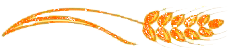 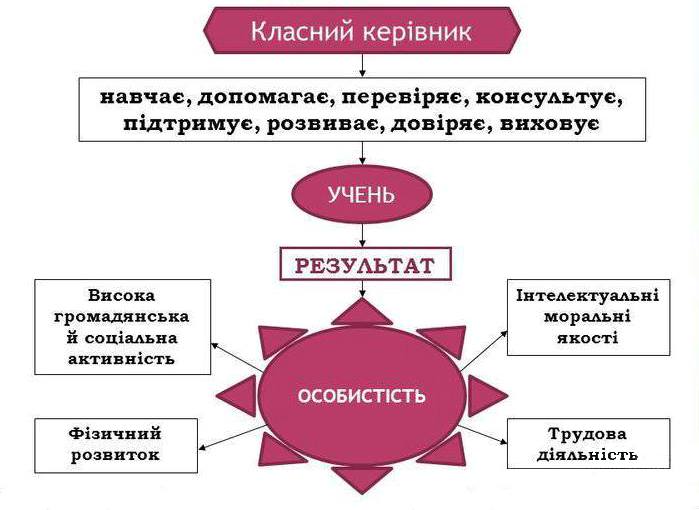 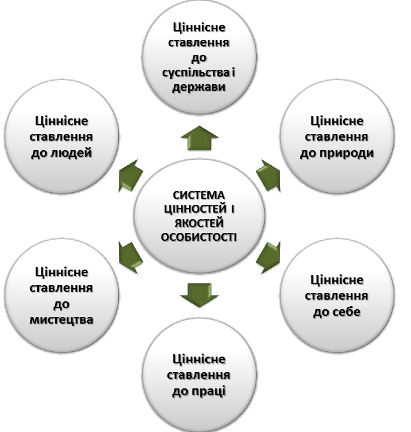 Найкращий спосіб зробити дітей хорошими - це зробити їх щасливими.
О.Уальд
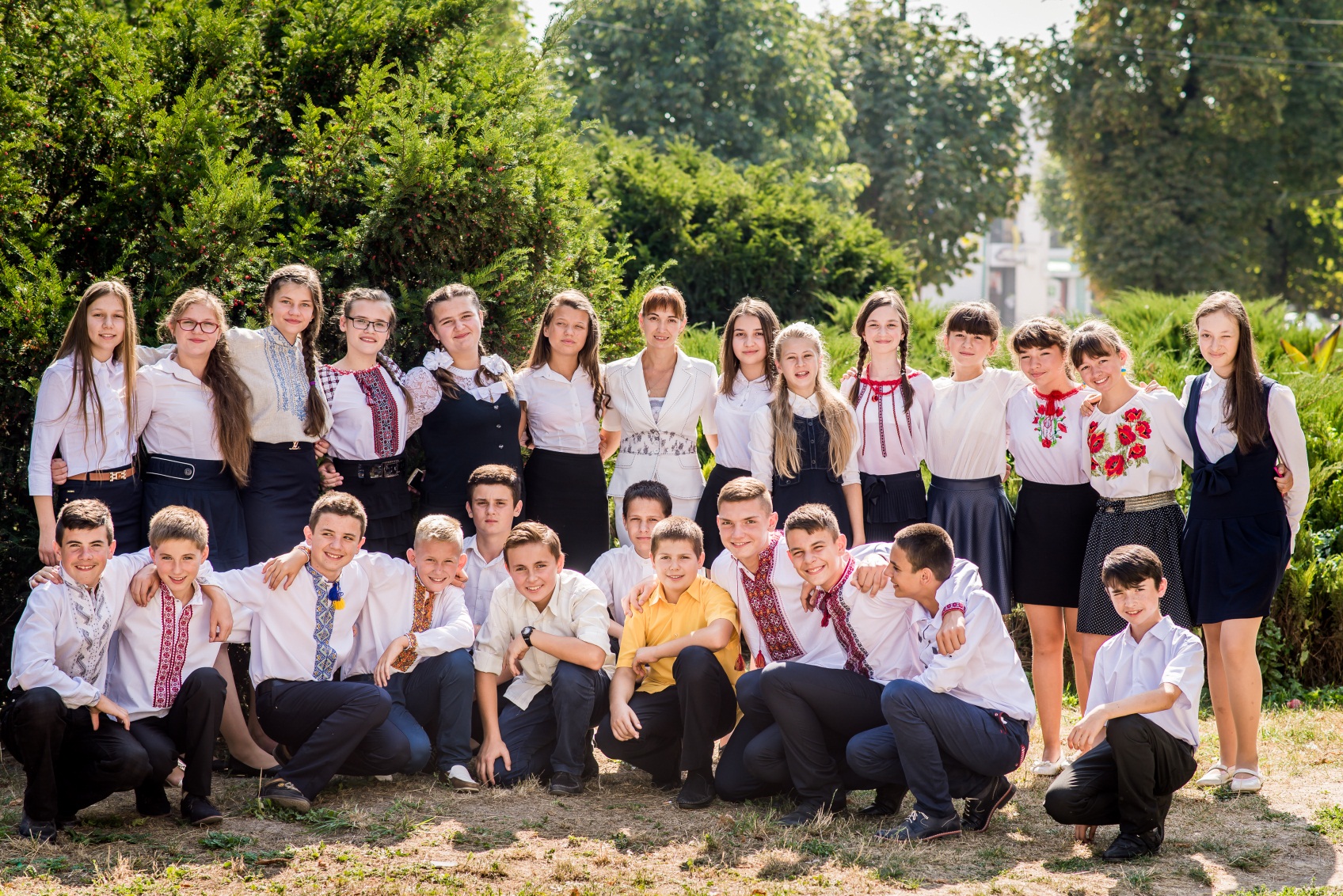 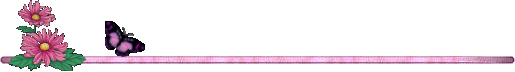 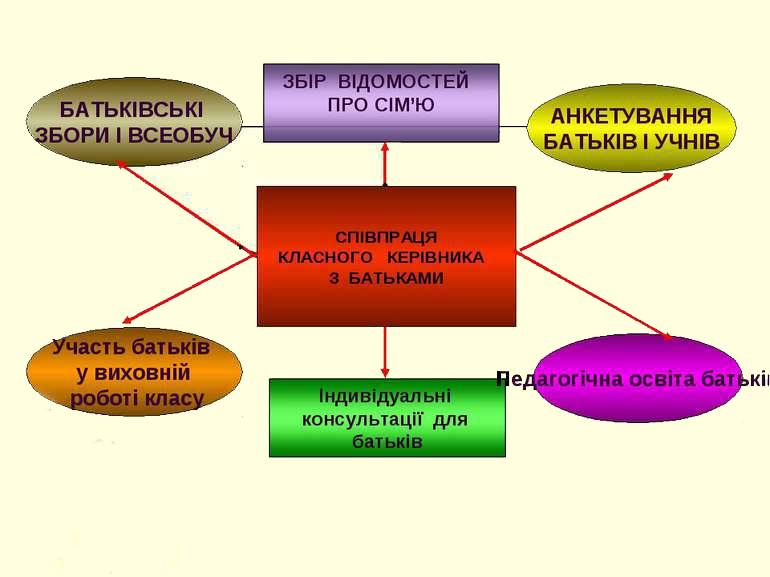 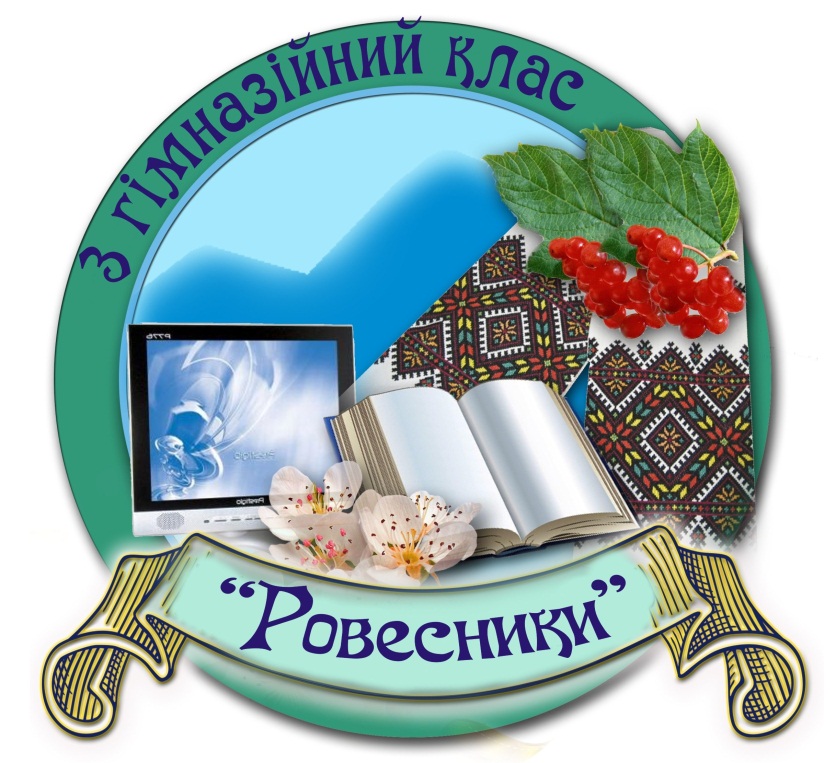 Фото-історія «Ровесників»
Наш девіз:
Ми - «Ровесники» завзяті,
Любим всім допомагати,
Вчитися, пісень співати,
Щастя й радість дарувати!
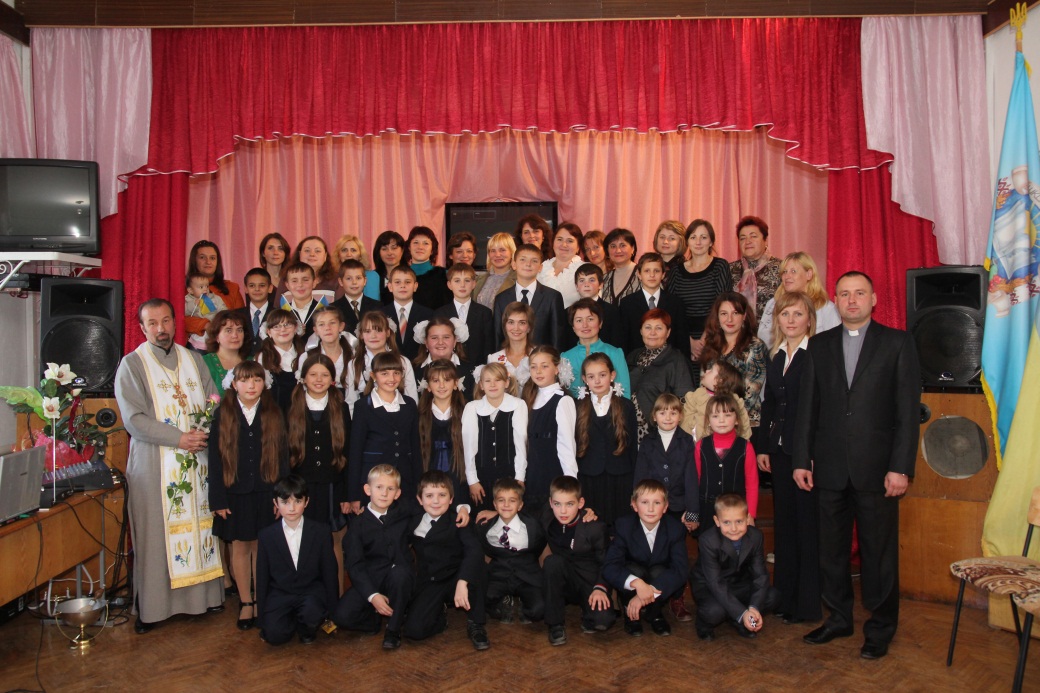 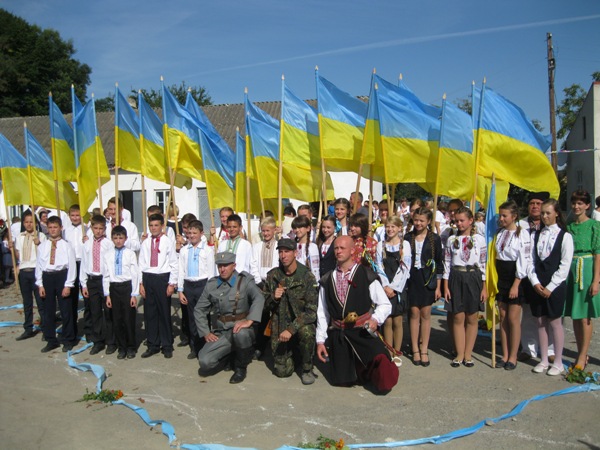 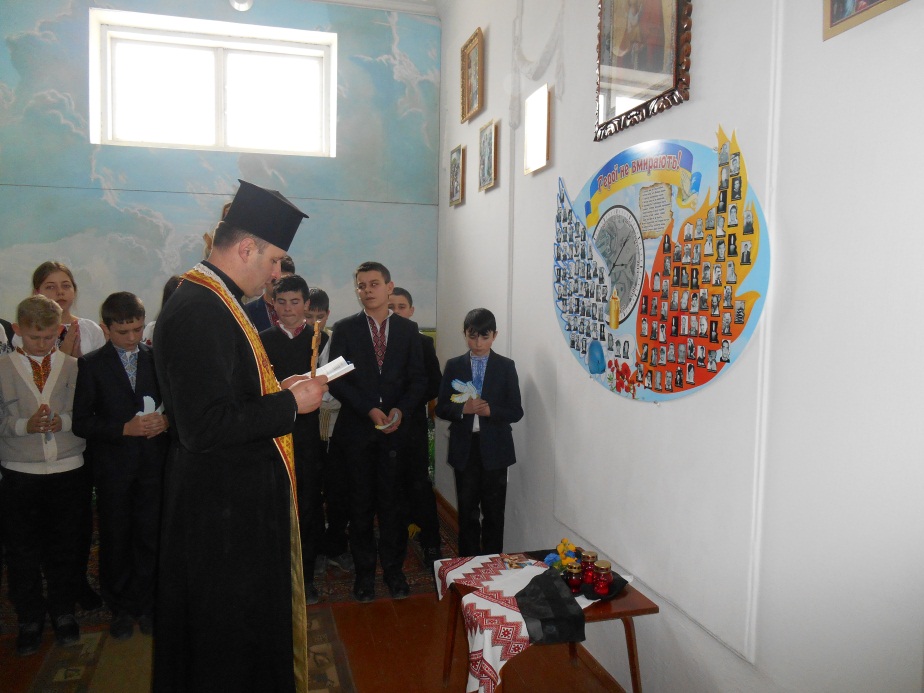 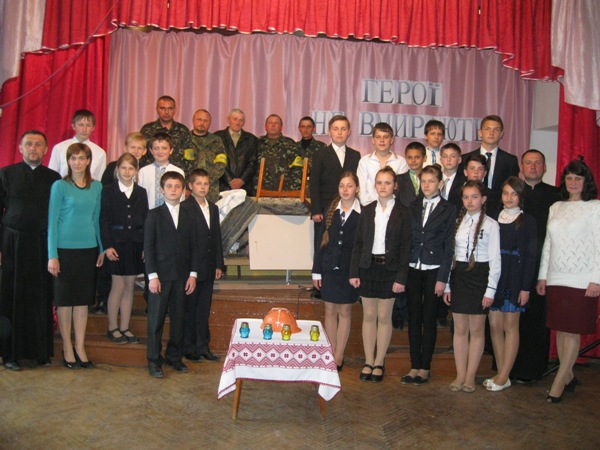 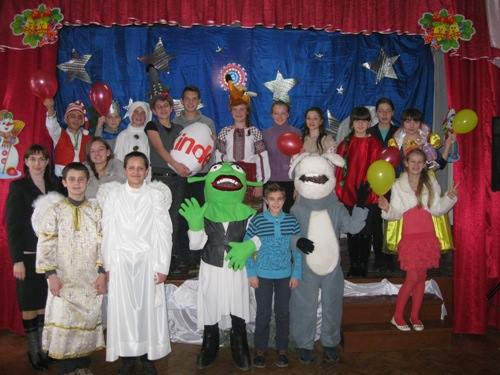 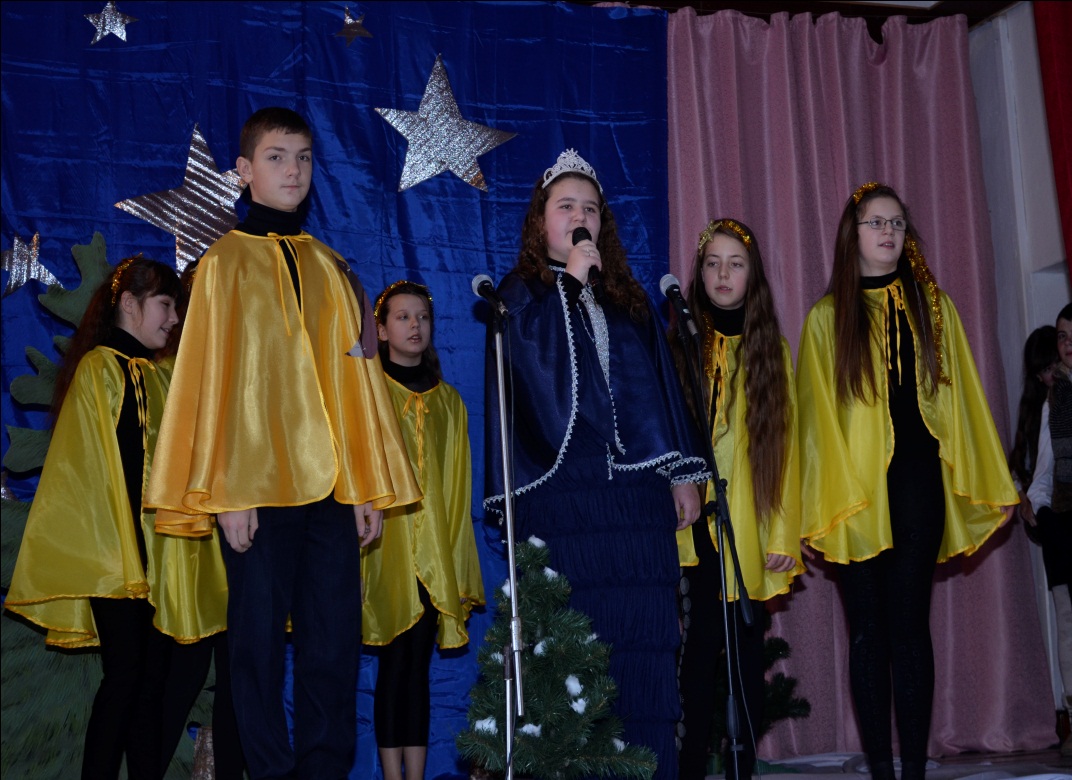 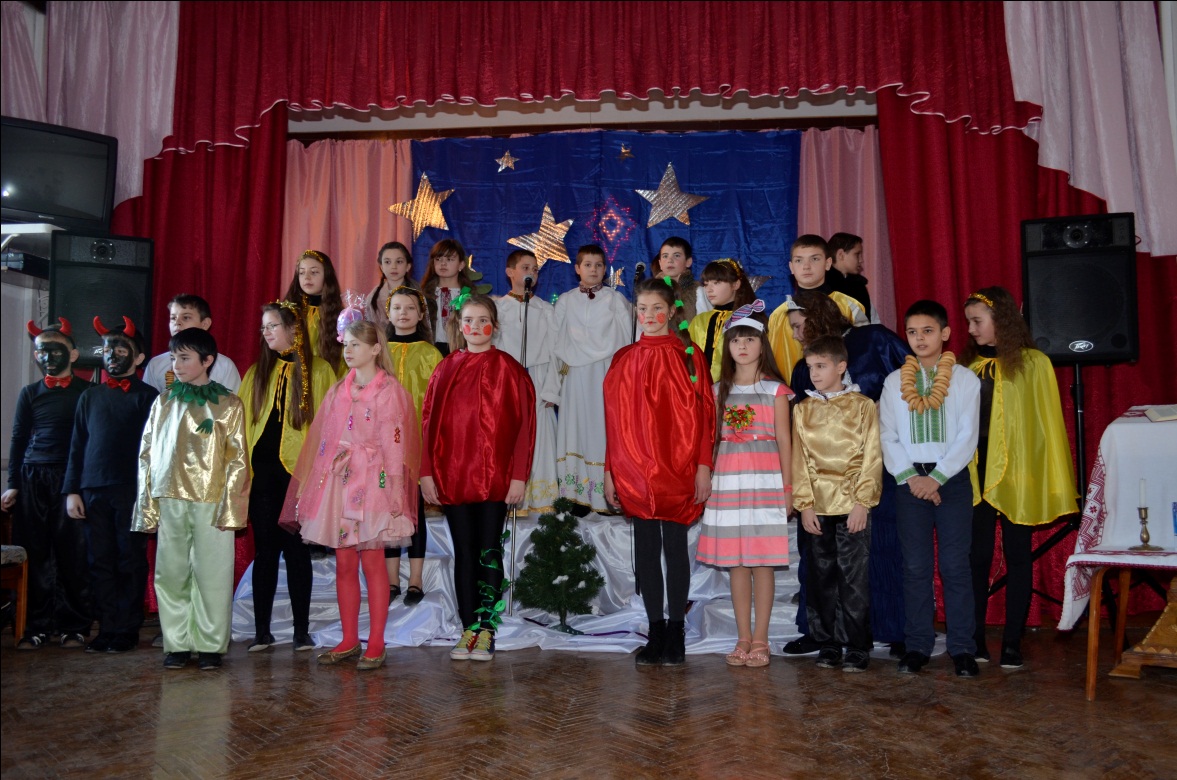 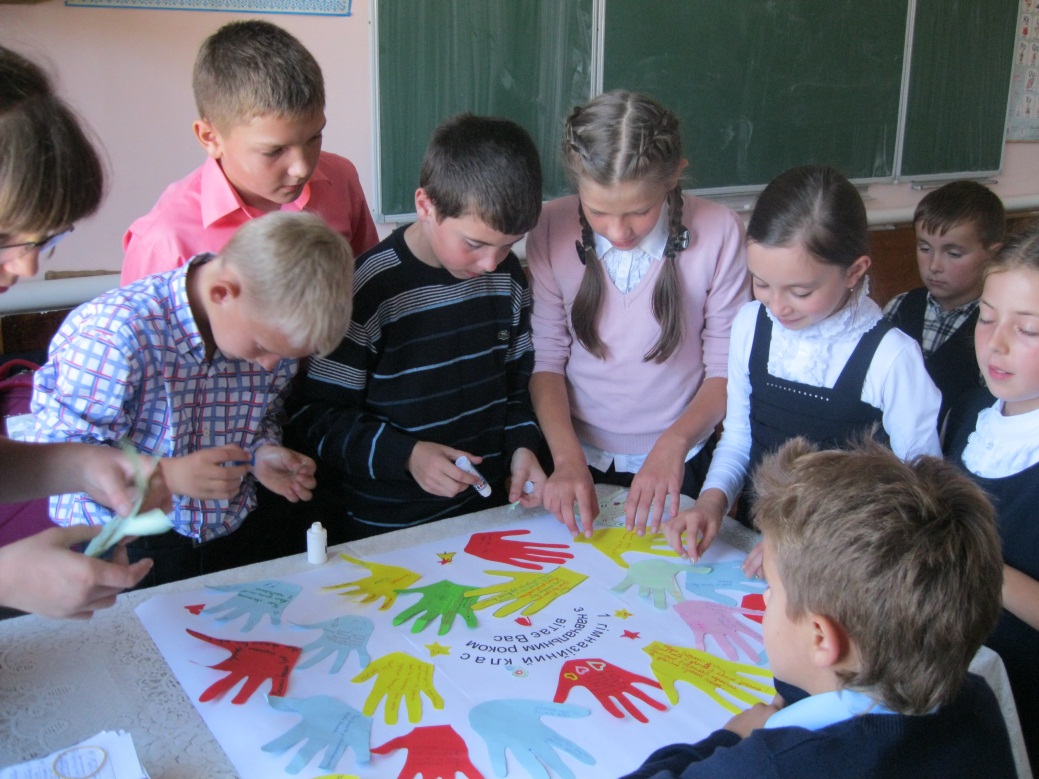 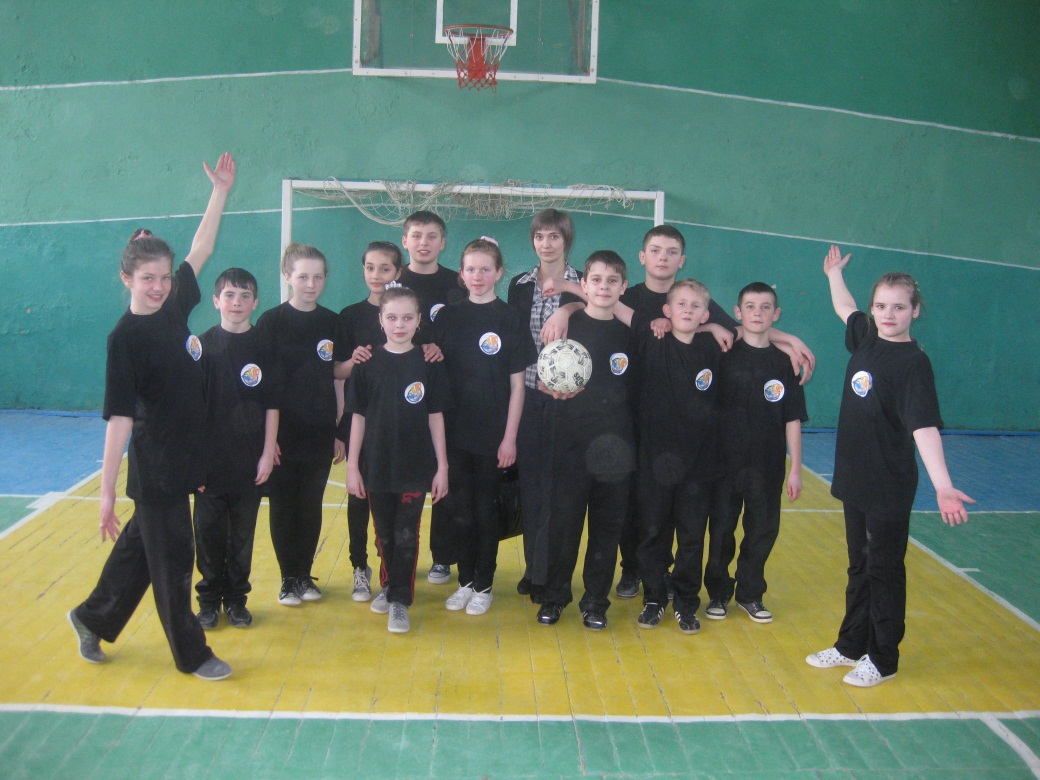 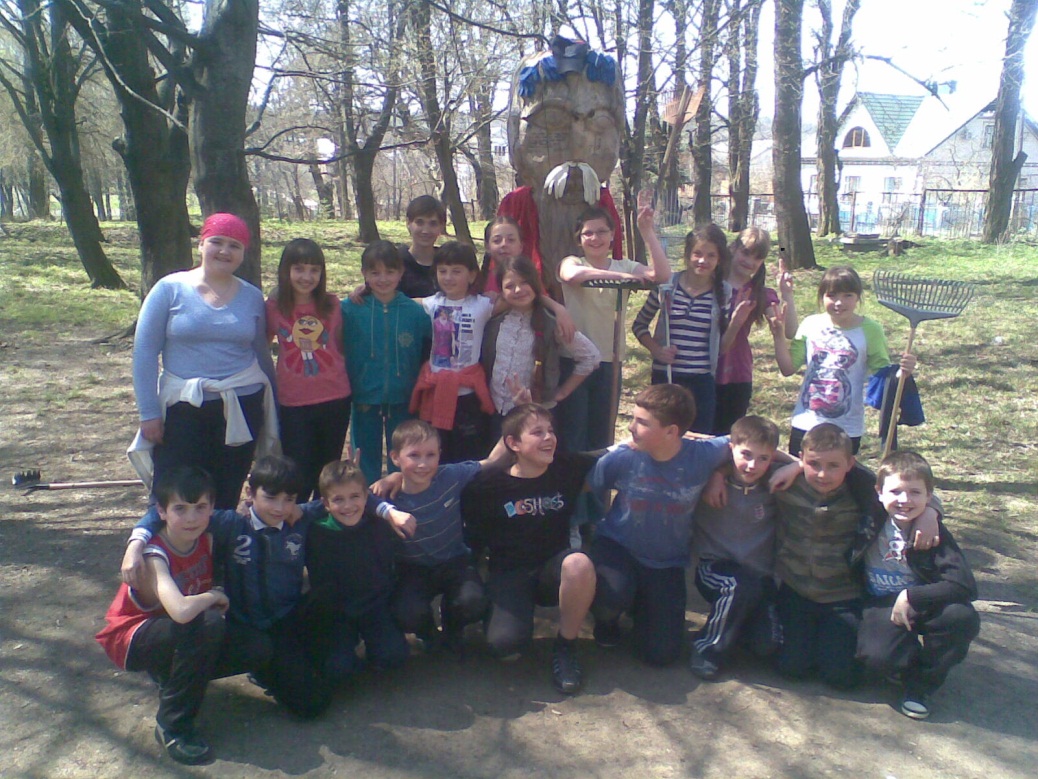 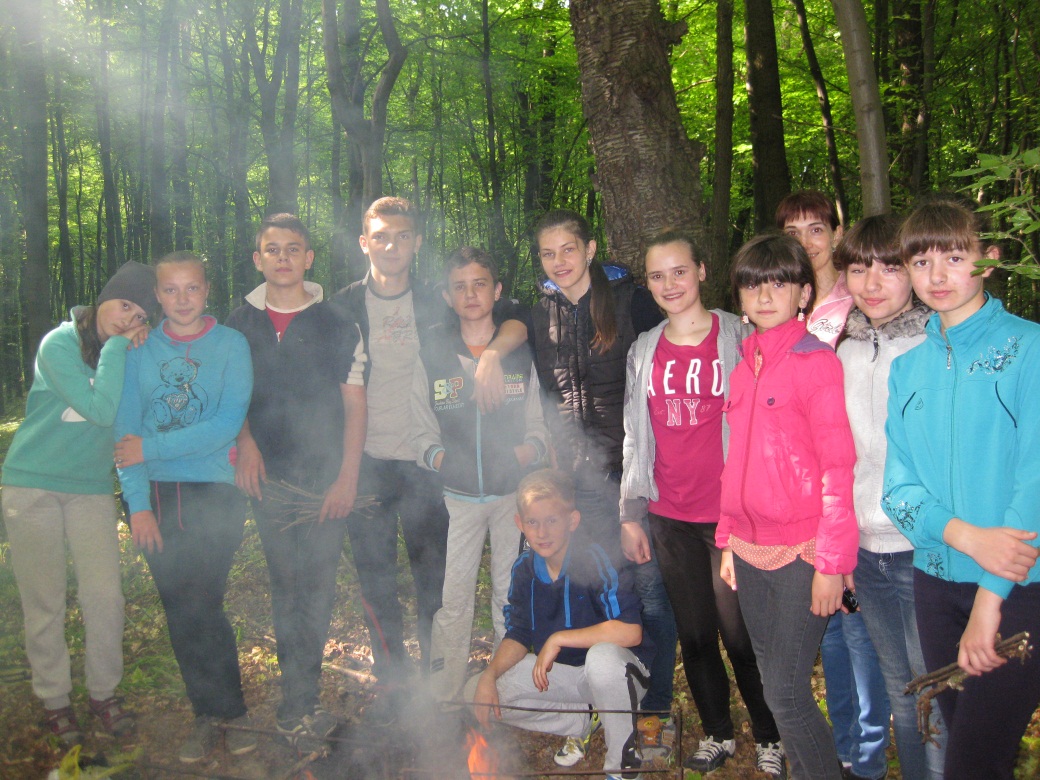 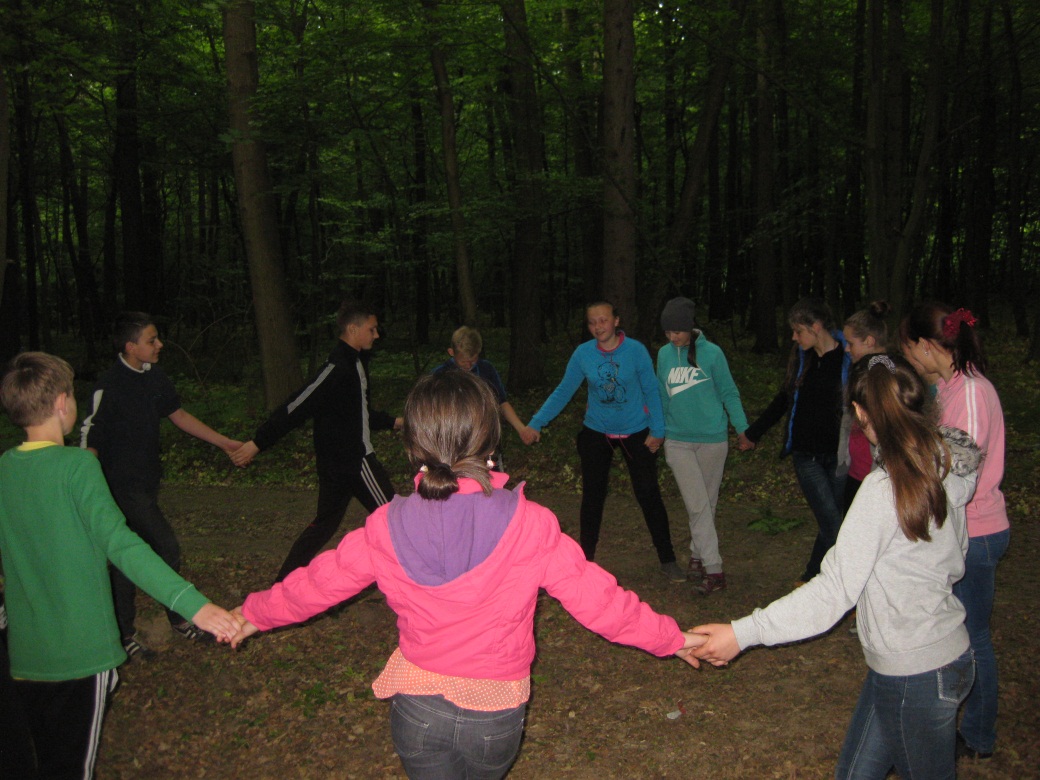